Виртуальная выставка
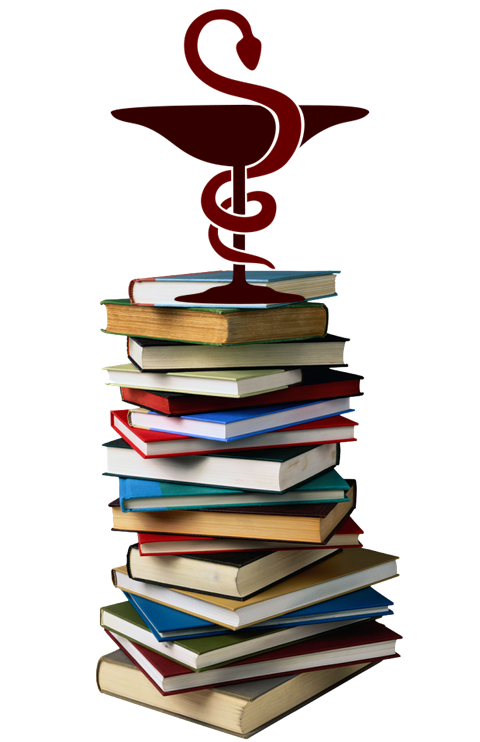 “Современная онкология”
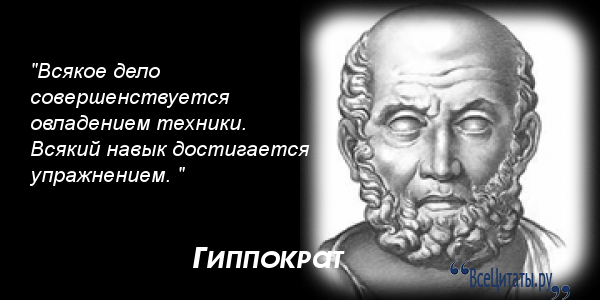 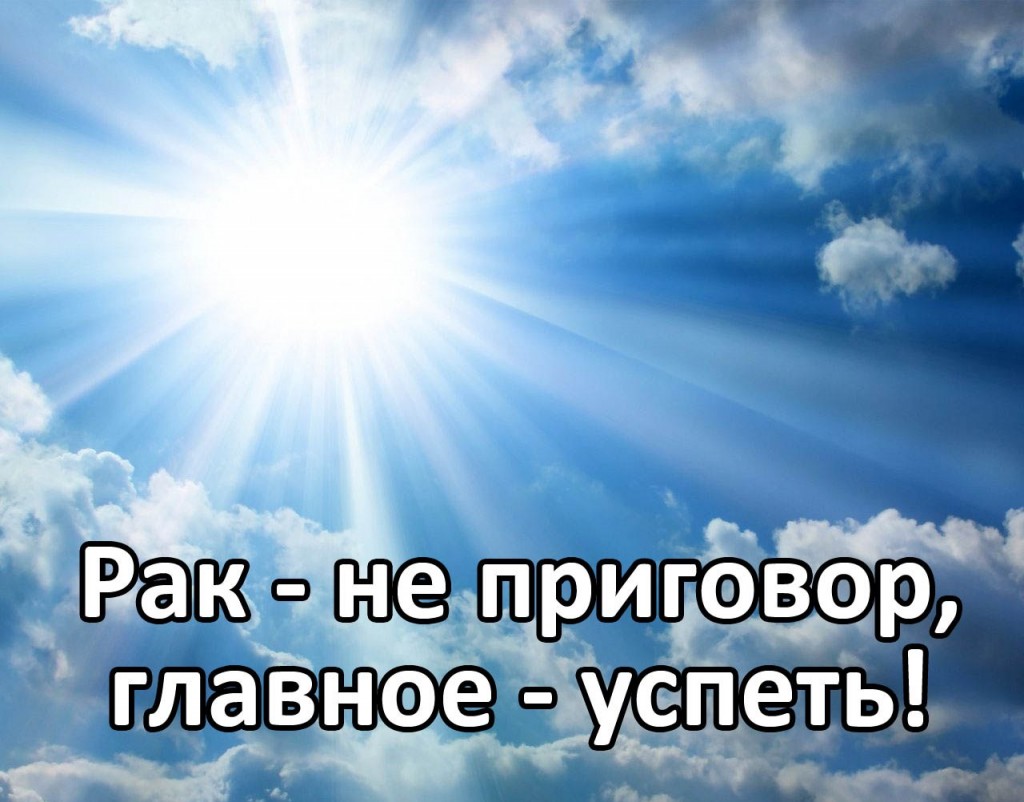 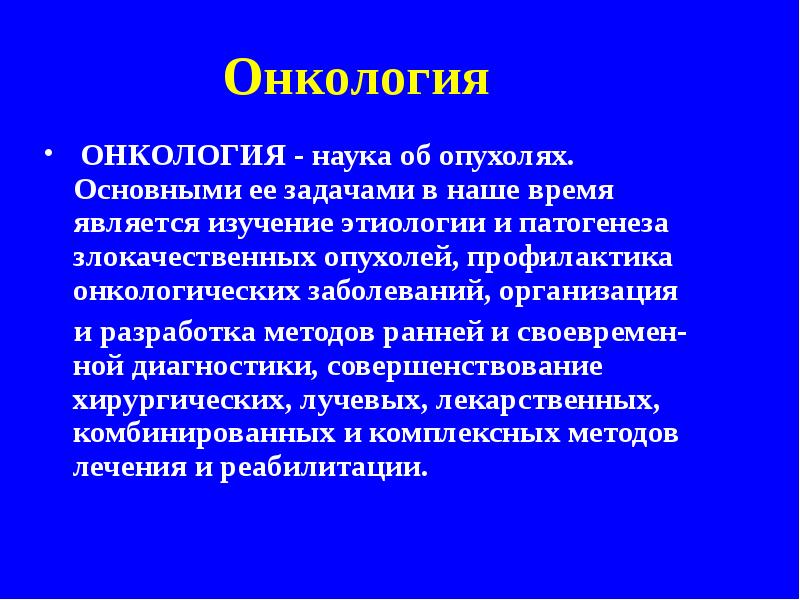 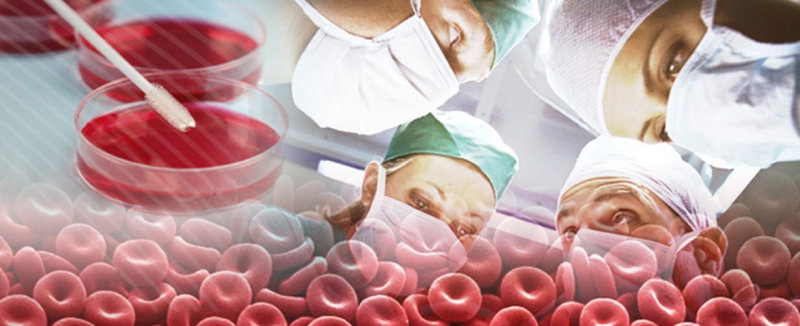 Онкология – огромная область. Подключение одного метода не всегда может повлиять на результаты лечения. В зависимости от вида опухоли, от того, какой орган поражен злокачественными клетками, какова их гистологическая структура, выбирается тот или другой алгоритм лечения – хирургия, лучевая  или хмиотерапия , таргентные препараты. Но эффект лечения зависит от многих факторов. Поэтому чем больше методов может применить онколог, тем больше шансов вылечить конкретного больного
616 – 07Т 80      Труфанов  Г.Е., Рамешвили Т.Е. Лучевая  диагностика опухолей  головного  мозга(Атлас КТ и МРТ- изображений): Руководство  для  врачей. – СПб.: ЭЛБИ-СПб,2007.. – 326с.: ил.
В руководстве  представлены  КТ и МРТ – изображения  различных гистологических  типов  опухолей головного  мозга. Кроме того, в руководстве  приводятся  изображения опухолей  по данным  краниографии, дигитальной  ангиографиии ,    однофотонной  и позитронно - эмиссионной  компьютерной томографии.
           Руководство  предназначено  врачам - рентгенологам,  специалистам  по лучевой диагностики, нейрохирургам  и неврологам.
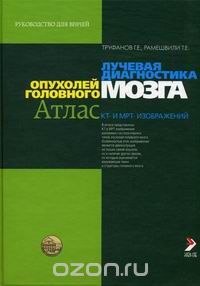 616-07С 565     Совмещенная  позитронно-эмиссионная  и  компьютерная томография в онкологии,- СПб.:  «ЭЛБИ-СПб»,  2005. – 124 с.616 – 073С 565    Совмещенная  позитронно-эмиссионная  и  компьютерная томография в диагностике  опухолей  головного  мозга.- СПб. «ЭЛБИ-СПб»,  2005.  -  94с.
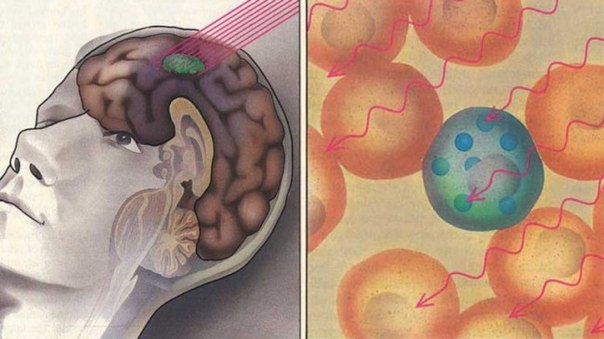 Монографии  посвящены 
изучению нового метода диаг-
ностики опухолей различной  
локализации и диагностики опу-
олей головного мозга .
          Даются практические ре-
 комендации по проведению 
совмещенной ПЭТ – КТ при об-
следовании больных.
           Для специалистов по лу-
чевой диагностики, а также для 
врачей, занимающихся диагнос-
тикой и лечением онкологичес-
ких  больных.
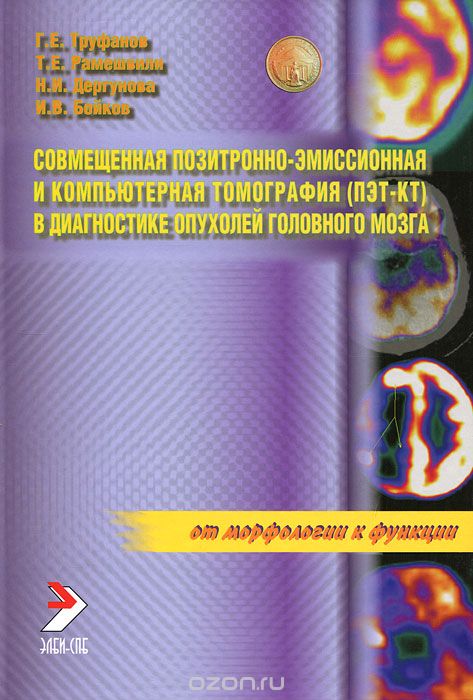 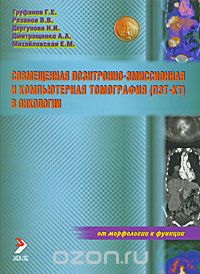 616-07 П692  Практическая  ультразвуковая  диагностика ; руководство  для врачей : в 5т. Т. 1.Ультразвуковая диагностика  заболеваний органов брюшной  полости.- М.: ГЭОТАР – Медиа,  2016.-240с.: ил.616-073 С717  А.А.Сперанская. Ккомпьютерно-томографическая   диагностика новообразований  глотки, челюстно-лицевой  области  и  гортани.- СПб.: «ЭЛБИ-СПб»,  2006. – 118с.
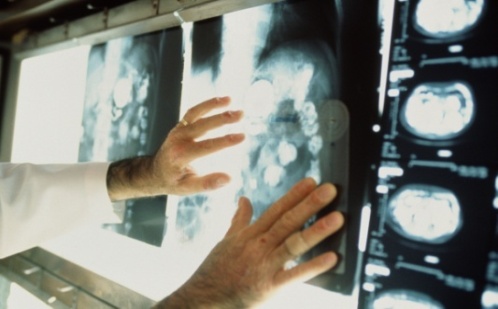 В  руководстве представлены данные по использованию различных методик ультразвукового исследования в  диагностике заболеваний различных органов и систем.
В книге обобщен опыт  комплексного компьютерно -     томографического обследования больных с новообразованиями верхних отделов дыхательного тракта.
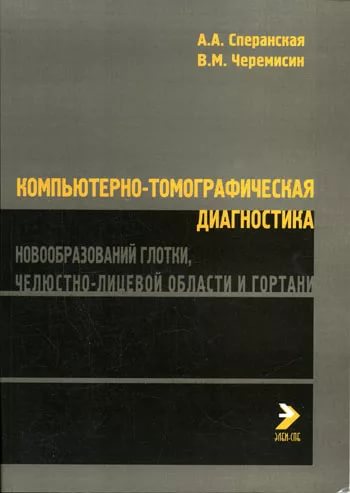 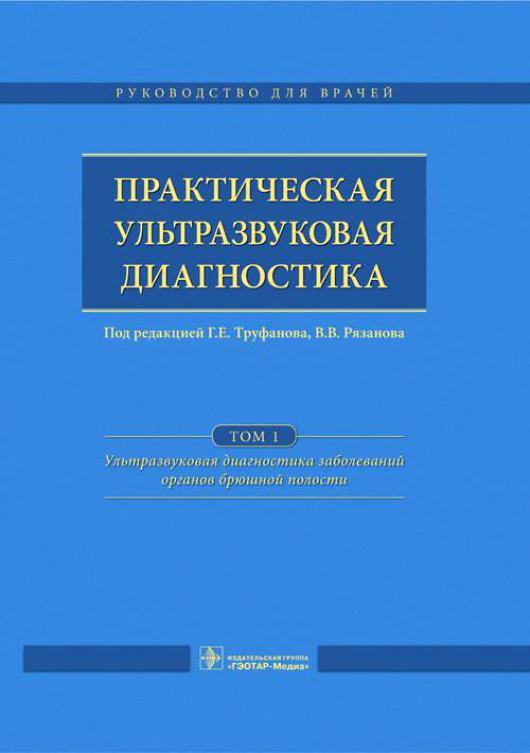 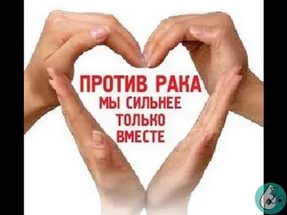 616-006О-588  Онкология : национальное  руководство/ под  ред . акад.  РАМН  В.И. Чиссова.- М.: ГЭОТАР - Медиа,  2014. - 1072с.
Национальное руководство по 
      онкологии содержит современную
      и актуальную информацию о диаг-
      ностике и лечении основных онко-
      логических синдромов и заболева-
      ний.
            Приложение к руководству на 
      компакт-диске.

            Предназначено для онкологов,
       хирургов, аспирантов , студентов
       старших курсов медицинских вузов.
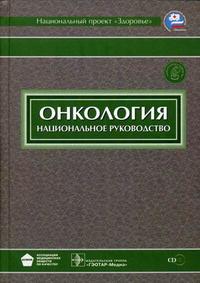 616 – 07Ш 733  Шмидт, Г.  Дифференциальная диагностика  при  ультразвуковых исследованиях / пер. с англ. М.: МЕДпресс-информ, 2014. –  816с.616-07Х 849  Хостен, Н.   Компьютерная  томография  головы  и  позвоночника/ пер. с нем. – М. : МЕДпресс – информ,  2013. –  576с.
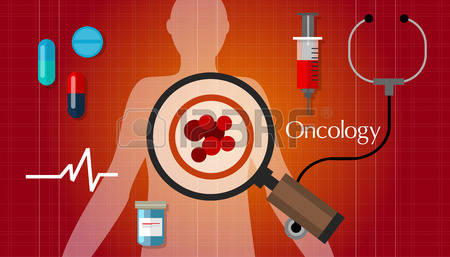 Книга является исчерпывающим
руководством  по  дифференциальной
диагностике  при УЗИ и претендует  на
роль  настольной  для  врачей  многих
специальностей.
В издании  рассматриваются
возможности  применения  КТ  для  
диагностики  заболеваний  головы
и  позвоночника.  Отражены  ново-
введения  последних  лет.
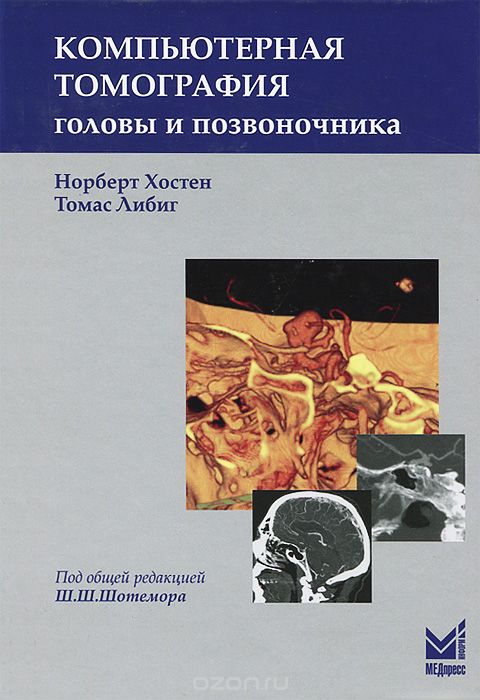 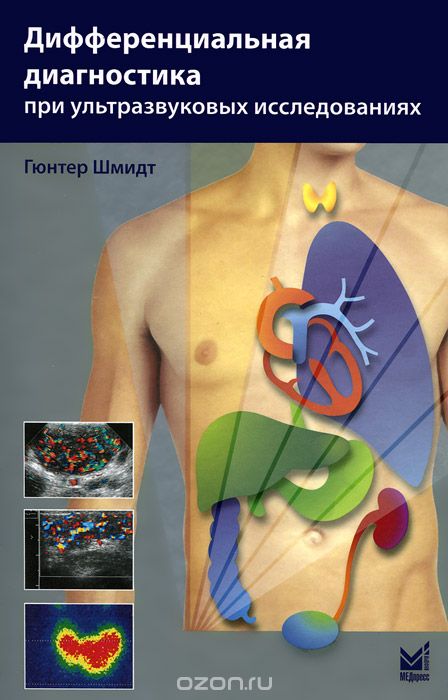 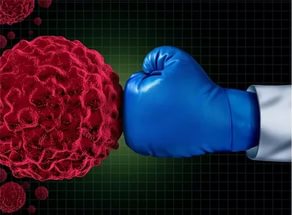 616 – 07  Р 851  Руководство  по  лучевой  диагностике  заболеваний  молочных желез./ под  ред. Г.Е. Труфанова. – СПб. : «ЭЛБИ - СПб»,  2009. –  351с.,  ил.618  К 493  Клиническая онкогинекология: Руководство  для  врачей / Под  ред. В.П. Козаченко. – М. : «Издательство  Бином» ,  2016.  –  424с.
В руководстве подробно рассматривается
 лучевая семиотика доброкачественных и зло- 
 качественных, а также редко встречающихся
 опухолей молочных желез.
    Для  специалистов по  УЗИ-диагностике, ма-
мологов, онкологов.

     В руководстве  представлены сов-
ременные данные по диагностике,лече-
нию, и предупреждению злокачествен-
ных новообразований женских половых
 органов.
      Для акушеров-гинекологов, онколо-
гов и студентов медицинских вузов.
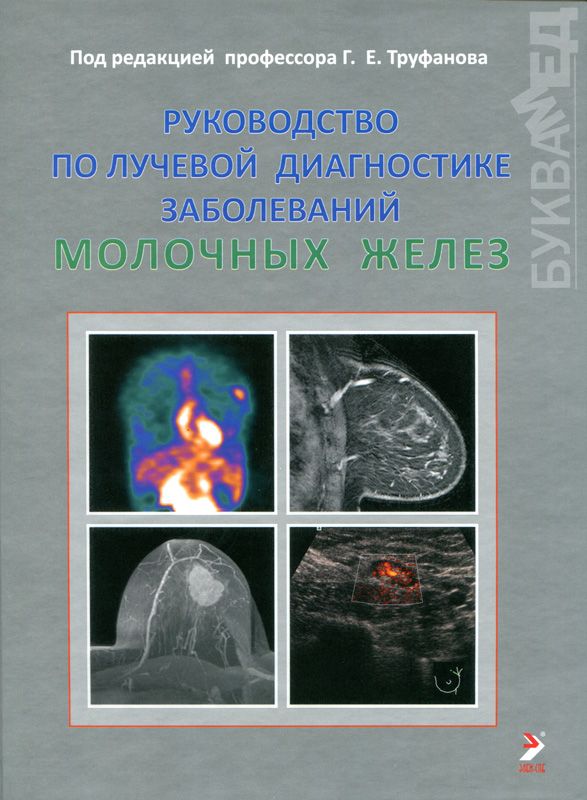 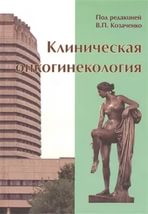 616.24 Т657   Трахтенберг А.Х.  Клиническая онкопульманология, - М.: ГЭОТАР      МЕДИЦИНА, 2000. – 600  с.: ил.
В руководстве изложены основ-
ные аспекты хирургического, эн – 
доскопического, лучевого, химио – 
лучевого и лекарственного про – 
тивоопухолевого лечения.
     Руководство  предназначено 
 онкологам, хирургам, пульманоло-
 гам,  научным работникам.
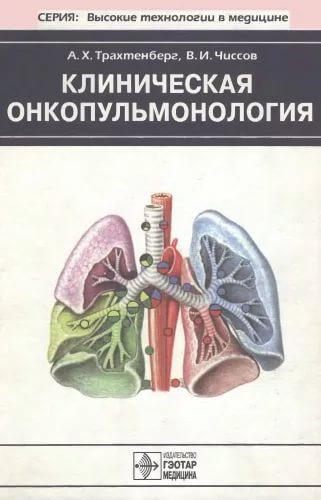 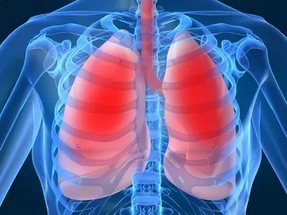 616 – 006  О 962  Ошибки в клинической онкологии: руководство  для врачей// Под  ред. В.И.Чиссова,  А.Х.Трахтенберга. - М.: ГЭОТАР -  Медиа, 2009. – 768с.: ил.
В руководстве изложены
наиболее типичные стратегичес –
кие и практические ошибки в прак-
тике врачей при лечении
злокачественных опухолей.
       Книга рассчитана на
онклогов, хирургов и др.
специалистов.
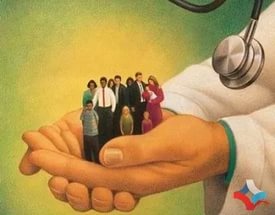 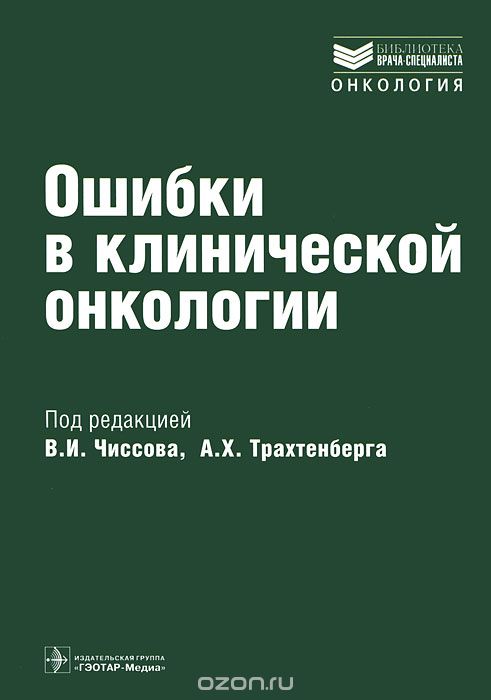 616-053Д 386   Детская  онкология. Национальное  руководство. – М.: Издательская  группа  РОНЦ,  Практическая  медицина,  2012. –  684 с.: ил.616 - 053В  265    М.А. Вейнер, М.С. Кейро   Секреты  детской  онкологии  и  гематологии / Пер. с англ.  М. – СПб.:  « Издательство  БИНОМ»,  2008. – 272с.,  ил.
Книга  содержит  современную  ин – 
формацию  о  диагностике  и  лечении
основных  онкологических   заболева – 
ний  у  детей.
    Для  детских  онкологов,  гематологов,
педиатров  и  других  специалистов.

      Книга  посвящена  актуальным  
вопросам  и  ответам  по  детской   онко-
логии  и  гематологии.
      Для  студентов-медиков, онкологов,
педиатров, гематологов.
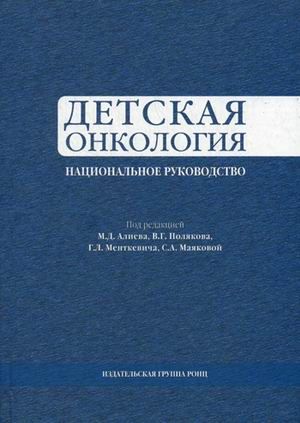 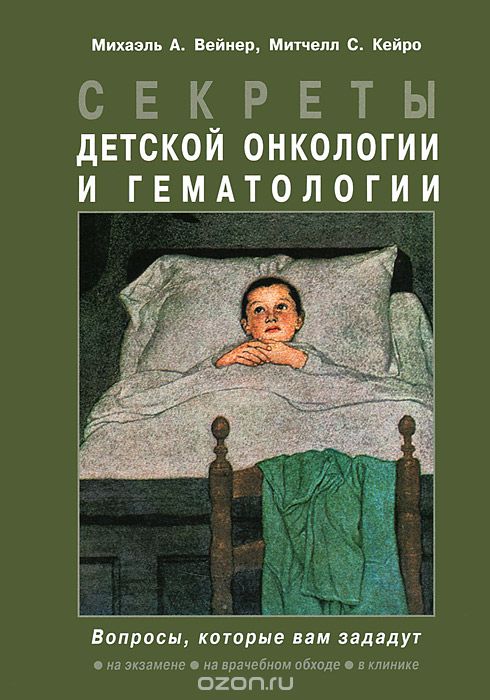 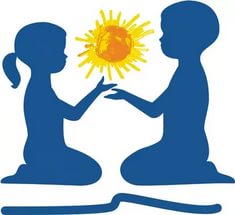 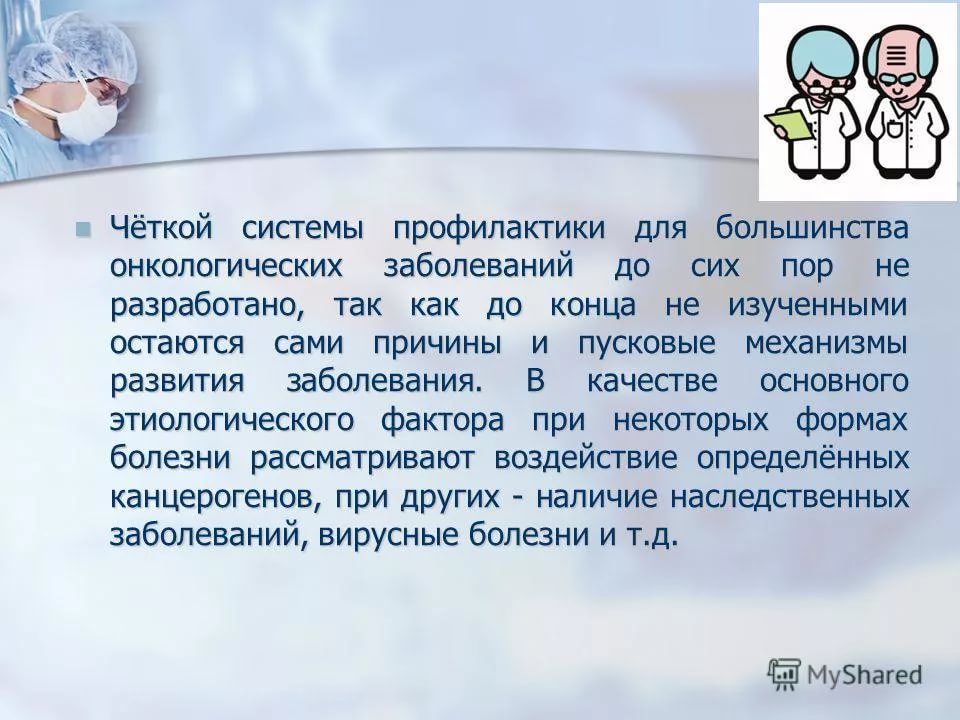 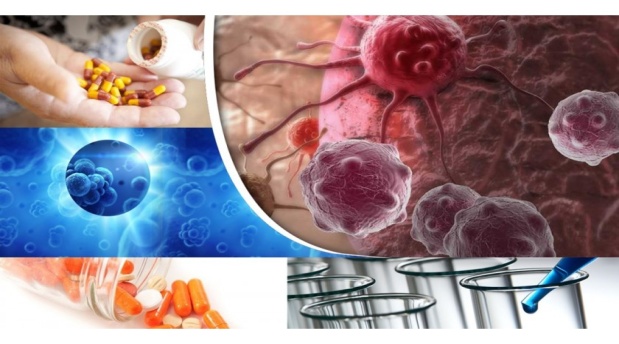 ПЕРИОДИЧЕСКИЕИЗДАНИЯ
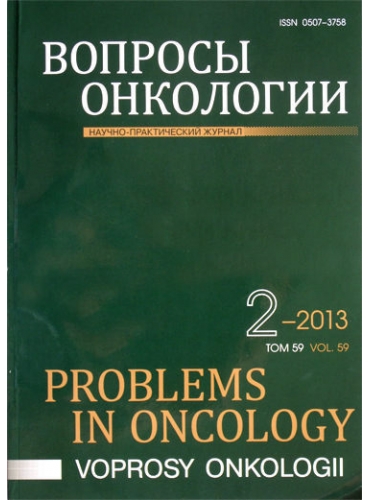 “ВОПРОСЫ ОНКОЛОГИИ” – старейший
научно-практический журнал. Входит в
перечень  ВАК  РФ  рецензируемых изданий
     Основными темами публикаций яв –
ляются – клиническая онкология, ис – 
следования  рака.

      “СОВРЕМЕННАЯ ОНКОЛОГИЯ” – науч-
но -  практический  рецензируемый  журнал.
Издание выходит с периодичностью 4 номе –
ра  в  год. Публикуются  работы ученых  и 
 практических  врачей  России  и  зарубеж – 
ных  стран.
      Основная  тематика  -  клинические
 проблемы  онкологии.
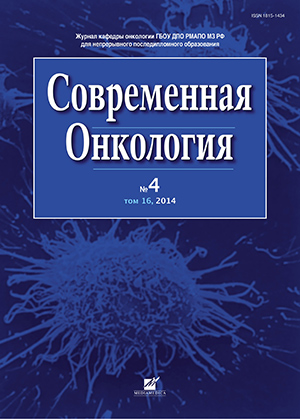 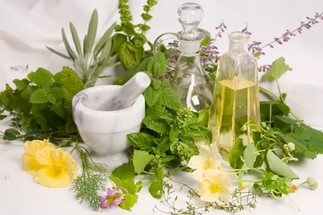 615   Л43  Лекарственные растения в онкологии. – М.:          Практическая медицина, 2007. – 445 с.: ил.
В книге  на научной основе
подробно рассмотрены общие и 
частные  вопросы  фитотерапии
онкологических заболеваний.
Предлагаются апробированные
методы лечения и реабилитации
онкологических  больных с исполь-
зованием растительных средств
на разных стадиях процесса лече –
ния  болезни.
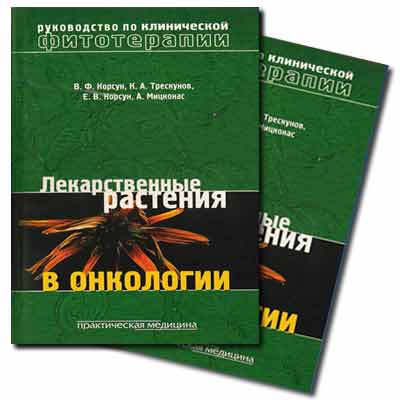 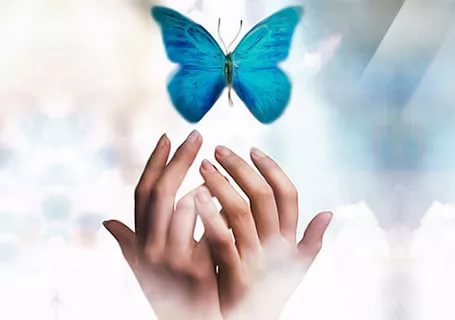 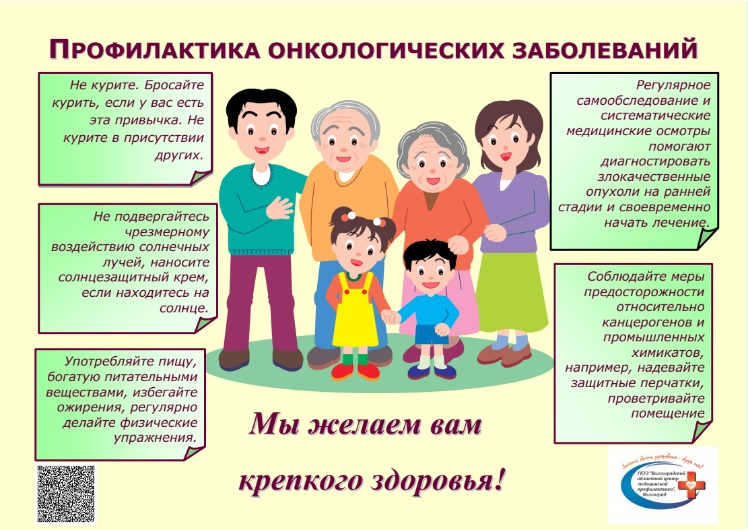 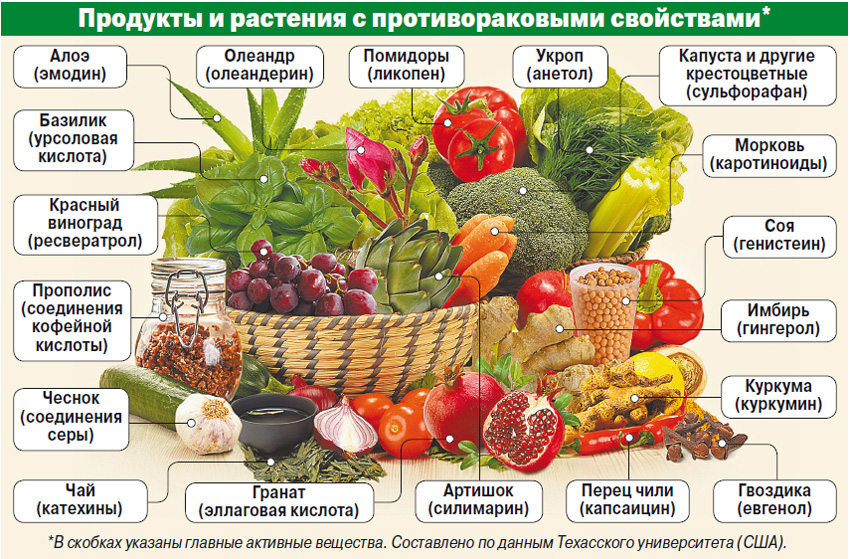 ВСЕ  ПРЕДСТАВЛЕННЫЕ  НА  ВЫСТАВКЕ  КНИГИНАХОДЯТСЯ  В  НАУЧНОМ  ЧИТАЛЬНОМ  ЗАЛЕ
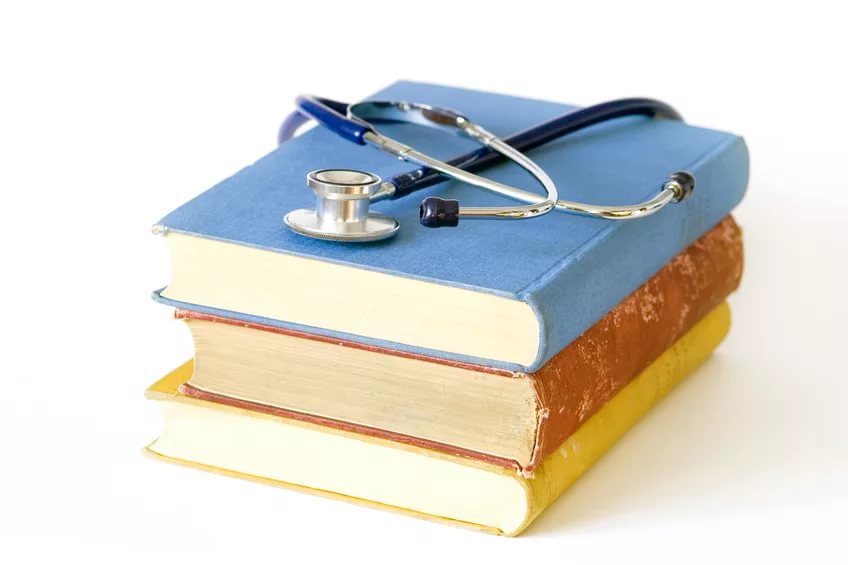 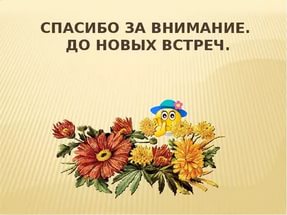 Выставка подготовлена вед. Библиотекарем О.А.Яковенко